LAN Design
Fidelina Anastasiia, 21/06/2019
Sections & Objectives
1.1 Campus Wired LAN Designs
Explain why it is important to design a scalable hierarchical network.
Describe hierarchical small business network designs.
Explain considerations for designing a scalable network.
[Speaker Notes: Cisco Networking Academy Program
Scaling Networks v6.0
Chapter 1: LAN Design]
Campus Wired LAN Designs
[Speaker Notes: 1- LAN Design
1.1 – Campus Wired LAN Designs]
Cisco Validated DesignsThe Need to Scale the Network
A company with a small network with one site and a connection to the Internet might grow into an enterprise with a central location with numerous remote sites across the globe.
 All enterprise networks must:
Support the exchange of various types of network traffic
Support critical applications
Support converged network traffic
Support diverse business needs
Provide centralized administrative control
The LAN is the networking infrastructure that provides access to network resources for end users over a single floor or a building.
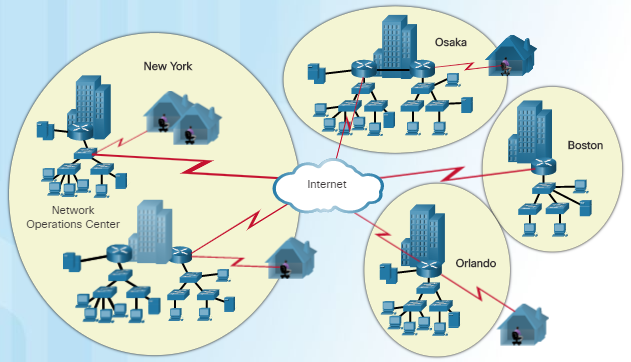 [Speaker Notes: 1.1 – Campus Wired LAN Designs
1.1.1 – Cisco Validated Designs
1.1.1.1 – The Need to Scale the Network]
Cisco Validated DesignsHierarchical Design Model
The campus wired LAN uses a hierarchical design model to break the design up into modular layers. 
Breaking the design up into layers allows each layer to implement specific functions, which simplifies the network design for easier deployment and management.
A hierarchical LAN design includes three layers as shown in the figure:
Access layer
Distribution layer
Core layer
Some smaller enterprise networks implement a two-tier hierarchical design and collapse the core and distribution layers into one layer.
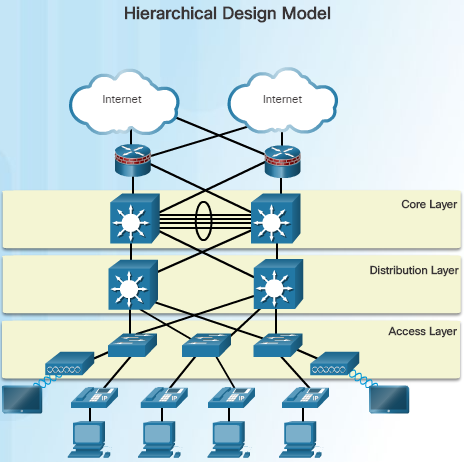 [Speaker Notes: 1.1 – Campus Wired LAN Designs
1.1.1 – Cisco Validated Designs
1.1.1.2 – Hierarchical Design Model]
Expanding the NetworkDesign for Scalability
The network designer must develop a strategy to enable the network to be available and scale easily and effectively.
Use expandable, modular equipment or clustered devices that can be easily upgraded to increase capabilities.
Design a hierarchical network to include modules that can be added, upgraded, and modified as needed.
Create an IPv4 or IPv6 address strategy that is hierarchical.
Choose routers or multilayer switches to limit broadcasts and filter undesirable traffic from the network.
Implement redundant links between critical devices and between access and core layers.
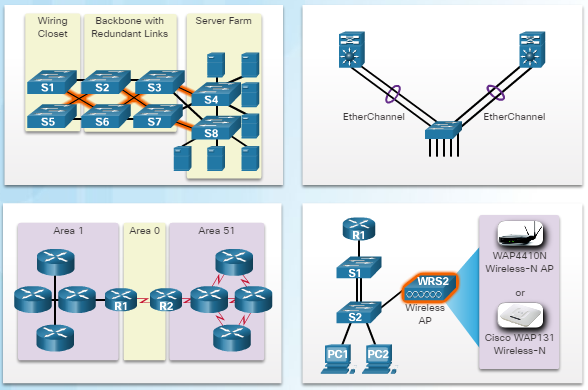 [Speaker Notes: 1.1 – Campus Wired LAN Designs
1.1.2 – Expanding the Network
1.1.2.1 – Design for Scalability]
VLAN Segmentation
[Speaker Notes: 6 - VLANs
6.1 – VLAN Segmentation]
Overview of VLANsVLAN Definitions
VLANs can segment LAN devices without regard for the physical location of the user or device. 
In the figure, IT users on the first, second, and third floors are all on the same LAN segment. The same is true for HR and Sales users.
A VLAN is a logical partition of a Layer 2 network.
Multiple partitions can be created and multiple VLANs can co-exist.
The partitioning of the Layer 2 network takes place inside a Layer 2 device, usually via a switch. 
Each VLAN is a broadcast domain that can span multiple physical LAN segments.
Hosts on the same VLAN are unaware of the VLAN’s existence.
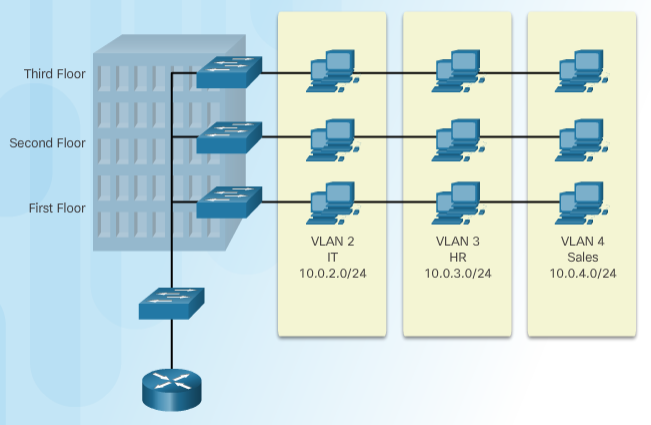 VLANs are mutually isolated and packets can only pass between VLANs via a router.
[Speaker Notes: 6.1 – VLAN Segmentation
6.1.1 – Overview of VLANs
6.1.1.1 – VLAN Definitions]
VLANs in a Multi-Switched EnvironmentTagging Ethernet Frames for VLAN Identification
Before a frame is forwarded across a trunk link, it must be tagged with its VLAN information.
Frame tagging is the process of adding a VLAN identification header to the frame. 
It is used to properly transmit multiple VLAN frames through a trunk link.

IEEE 802.1Q is a vey popular VLAN trunking protocol that defines the structure of the tagging header added to the frame.
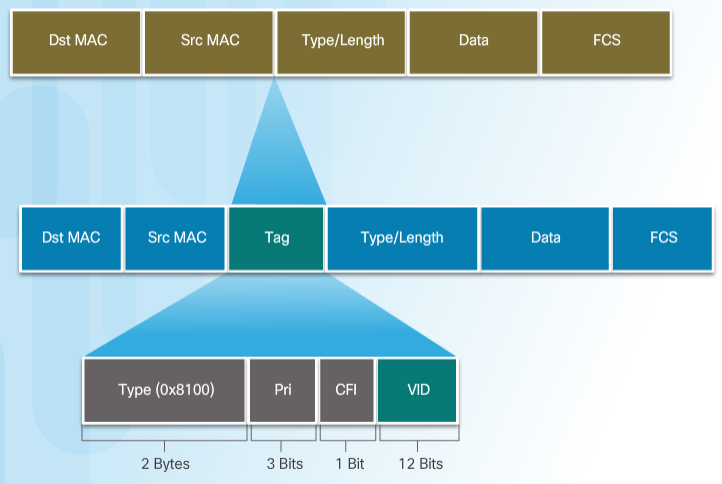 Switches add VLAN tagging information after the Source MAC address field.
The fields in the 802.1Q VLAN tag includes VLAN ID (VID).
Trunk links add the tag information before sending the frame and then remove the tags before forwarding frames through non-trunk ports.
[Speaker Notes: 6.1 – VLAN Segmentation
6.1.2 – VLANs in a Multi-Switched Environment
6.1.2.3 - Tagging Ethernet Frames for VLAN Identification]
Inter-VLAN Routing OperationRouter-on-a-Stick Inter-VLAN Routing
The router-on-a-stick approach uses only one of the router’s physical interface.
One of the router’s physical interfaces is configured as a 802.1Q trunk port so it can understand VLAN tags.
Logical subinterfaces are created; one subinterface per VLAN.
Each subinterface is configured with an IP address from the VLAN it represents.
VLAN members (hosts) are configured to use the subinterface address as a default gateway.
In this example, the R1 interface is configured as a trunk link and connects to the trunk F0/4 port on S1. 
Router accepts VLAN-tagged traffic on the trunk interface
Router internally routes between the VLANs using subinterfaces. 
Router then forwards the routed traffic as VLAN-tagged for the destination VLAN out the trunk link.
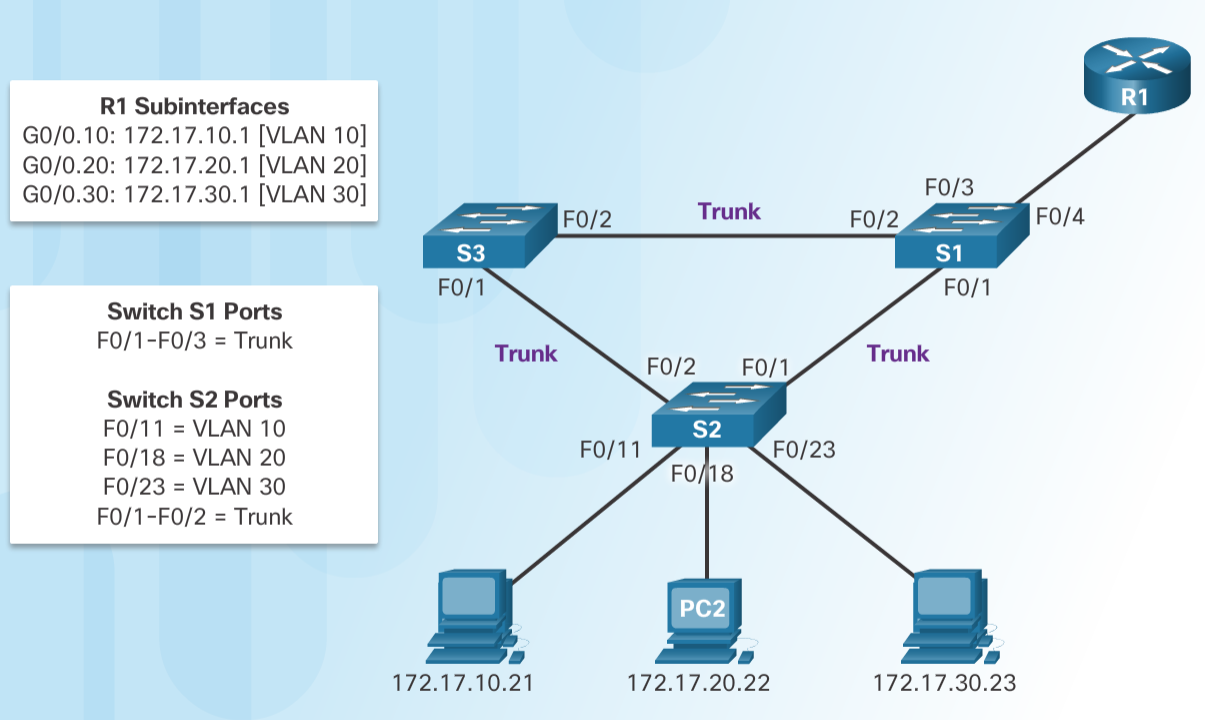 [Speaker Notes: 6.3 – Inter-VLAN Routing Using Routers
6.3.1 – Inter-VLAN Routing Operation
6.3.1.3 - Router-on-a-Stick Inter-VLAN Routing]
Inter-VLAN Routing OperationRouter-on-a-Stick Inter-VLAN Routing
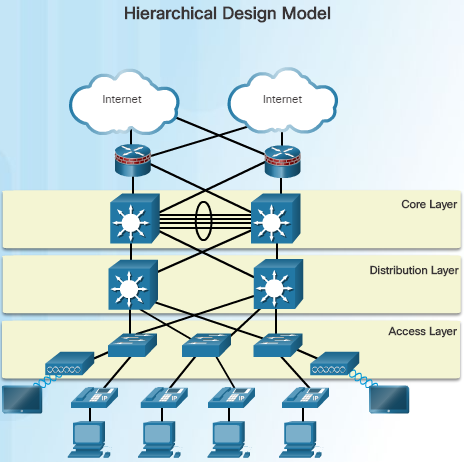 [Speaker Notes: 6.3 – Inter-VLAN Routing Using Routers
6.3.1 – Inter-VLAN Routing Operation
6.3.1.3 - Router-on-a-Stick Inter-VLAN Routing]
Vlan Trunk Protocol
[Speaker Notes: 9 – NAT for IPv4
9.2 – Configure NAT]
VTP Concepts and OperationVTP Modes
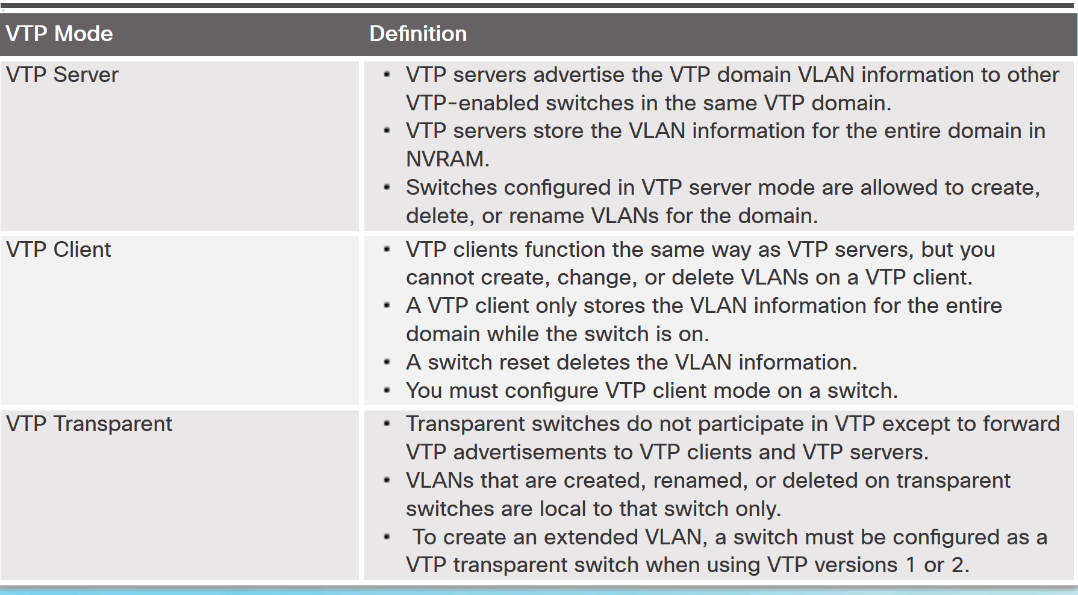 [Speaker Notes: 2.1 – VTP, Extended VLANs, and DTP
2.1.1 – VTP Concepts and Operation
2.1.1.2 – VTP Modes]
VTP ConfigurationVTP Configuration Overview
Steps to Configure VTP:
Step 1 - Configure the VTP Server
Step 2 - Configure the VTP Domain Name and Password
Step 3 - Configure the VTP Clients
Step 4 - Configure VLANs on the VTP Server.
Step 5 - Verify the VTP clients have received the new VLAN information.
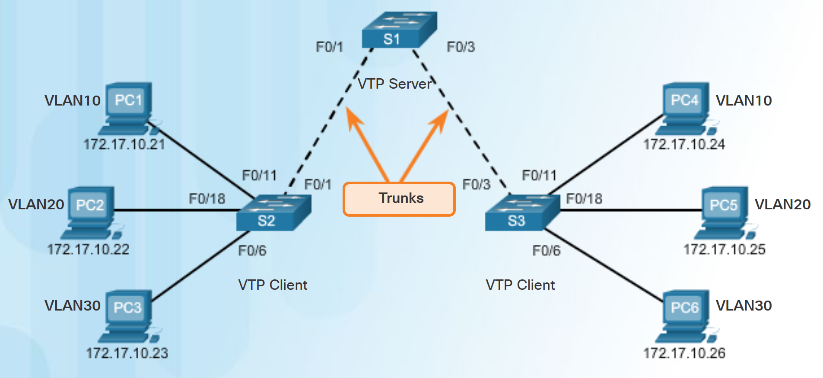 [Speaker Notes: 2.1 – VTP, Extended VLANs, and DTP
2.1.2 – VTP Configuration
2.1.2.1 – VTP Configuration Overview]
Layer 3 Switching Operation and ConfigurationInter-VLAN Routing with Switch Virtual Interfaces (Cont.)
An SVI is a virtual interface that is configured within a multilayer switch:
To provide a gateway for a VLAN so that traffic can be routed into or out of that VLAN.
To provide Layer 3 IP connectivity to the switch.
To support routing protocol and bridging configurations.
Advantages of SVIs:
Faster than router-on-a-stick.
No need for external links from the switch to the router for routing.
Not limited to one link. Layer 2 EtherChannels can be used to get more bandwidth.
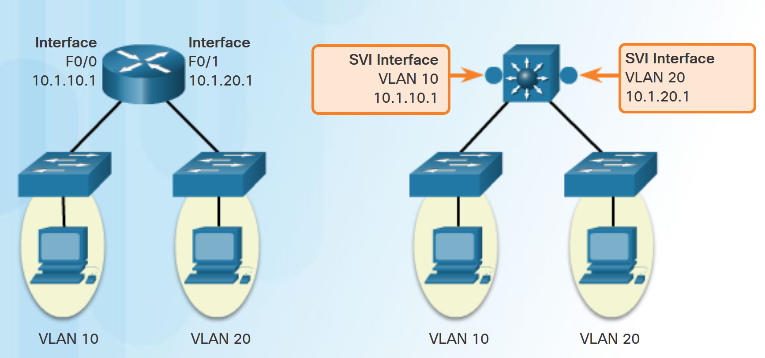 [Speaker Notes: 2.3 – Layer 3 Switching
2.3.1 – Layer 3 Switching Operation and Configuration
2.3.1.3 – Inter-VLAN Routing with Switch Virtual Interfaces (Cont.)]
Expanding the NetworkFailure Domains
A well-designed network should limit the size of failure domains.
A failure domain is the area of a network that is impacted when a critical device or network service experiences problems.
The function of the devices that fail will determine the impact of the failure domain.
Use redundant links and reliable enterprise-class equipment to minimize the disruption in a network.
Smaller failure domains reduce the impact of a failure but also make troubleshooting easier.
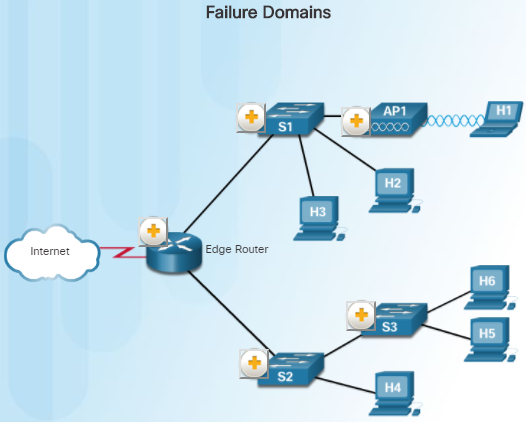 [Speaker Notes: 1.1 – Campus Wired LAN Designs
1.1.2 – Expanding the Network
1.1.2.3 – Failure Domains]
Expanding the NetworkPlanning for Redundancy
Redundancy is an important part of the network design for preventing disruption of network services.
Minimize the possibility of a single point of failure by recognizing these facts:
Installing duplicate equipment and providing failover services for critical devices is necessary.
Redundant paths offer alternate physical paths for data to traverse the network.
Spanning Tree Protocol (STP) is required with redundant paths in a switched Ethernet network to prevent Layer 2 loops.
STP provides a mechanism for disabling redundant paths in a switched network until the path is necessary such as when a failure occurs.
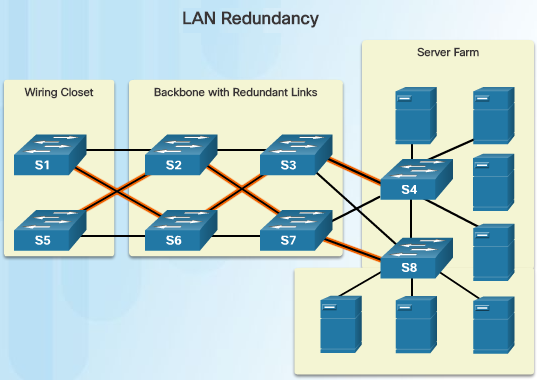 [Speaker Notes: 1.1 – Campus Wired LAN Designs
1.1.2 – Expanding the Network
1.1.2.2 – Planning for Redundancy]
Spanning Tree Protocols
[Speaker Notes: 9 – NAT for IPv4
9.2 – Configure NAT]
Varieties of Spanning Tree ProtocolsCharacteristics of Spanning Tree Protocols
[Speaker Notes: 3.2 – STP
3.2.1 – Varieties of Spanning Tree Protocols
3.2.1.2 – Characteristics of Spanning Tree Protocols]
Varieties of Spanning Tree Protocols
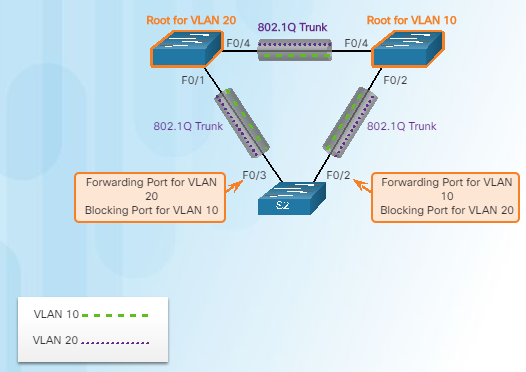 Original 802.1D defines a common spanning tree
One spanning tree instance for the switched network (no matter how many VLANs)
No load sharing
One uplink must block for all VLANs
Low CPU utilization because only one instance of STP is used/clculated
[Speaker Notes: 3.2 – STP
3.2.1 – Varieties of Spanning Tree Protocols
3.2.2.1 – Overview of PVST+]
Varieties of Spanning Tree ProtocolsOverview
Rapid PVST+ speeds up STP recalculations and converges quicker
Cisco version of RSTP
Two new port types
Alternate port (DIS)
Backup port
Independent instance of RSTP runs for each VLAN
Cisco features such as UplinkFast and BackboneFast are not compatible with switches that run RSTP
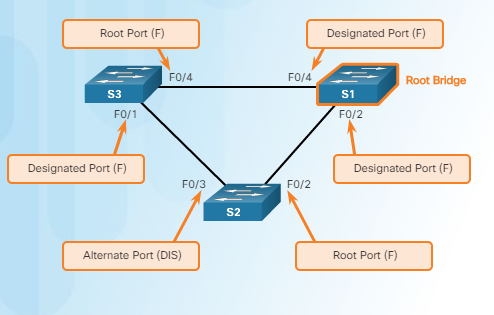 [Speaker Notes: 3.2 – STP
3.2.1 – Varieties of Spanning Tree Protocols
3.2.3.1 – Overview of Rapid PVST+]
Varieties of Spanning Tree ProtocolsEdge Ports
Has an end device connected – NEVER another switch
Immediately goes to the forwarding state
Functions similar to a port configured with Cisco PortFast
Use the spanning-tree portfast command
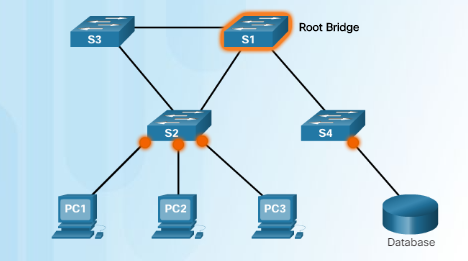 Edge port
Edge port
[Speaker Notes: 3.2 – STP
3.2.1 – Varieties of Spanning Tree Protocols
3.2.3.3 – Edge Ports]
STP Configuration IssuesSpanning Tree Failure Consequences
NEVER turn STP off; this can cause a switched network to be unusable – Remember that there is not a TTL mechanism at Layer 2.
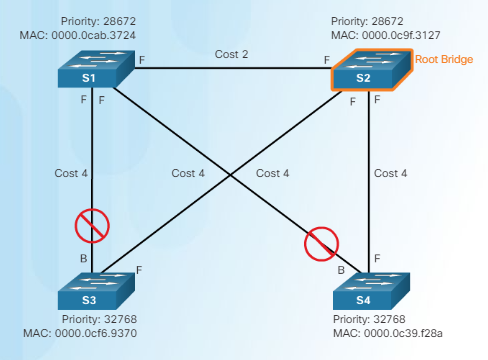 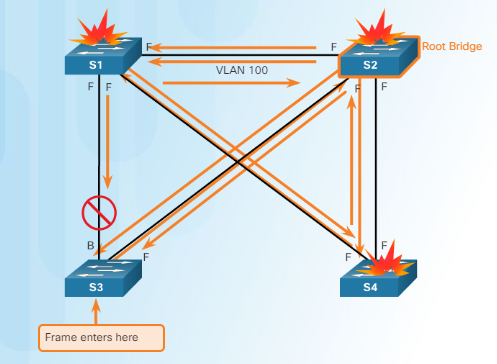 [Speaker Notes: 3.3 – Spanning Tree Configuration	
3.3.3 –STP Configuration Issues
3.3.3.4 – Spanning Tree Failure Consequences]
Switch Stacking and Chassis AggregationSpanning Tree and Switch Stacks
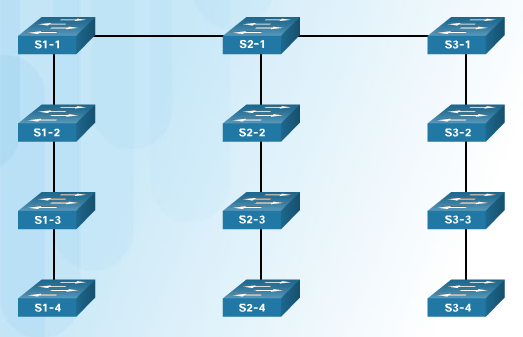 Each stack appears as one spanning tree instance
Can add switches without affecting the STP diameter (the maximum number of switches data must cross to connect between any two switches)
IEEE recommends a maximum diameter of 7 switches for default STP timers
Default STP timers are hello – 2 seconds, max age – 20 seconds, forward delay timer – 15 seconds
Diameter of 9 from S1-4 to S3-4
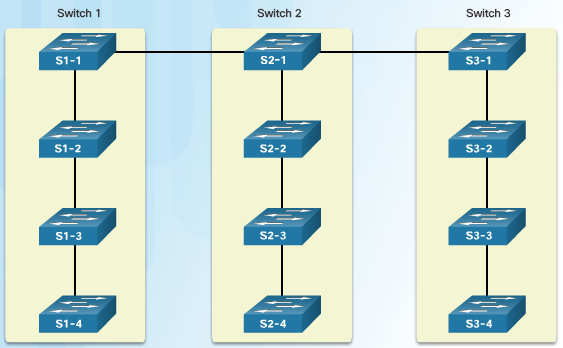 With stacked switches, the diameter is now 3
[Speaker Notes: 3.3 – Spanning Tree Configuration	
3.3.4 – Switch Stacking and Chassis Aggregation
3.3.4.1 – Switch Stacking Concepts]
Link Aggregation
[Speaker Notes: 9 – NAT for IPv4
9.2 – Configure NAT]
Link AggregationIntroduction to Link Aggregation
It is possible to combine the number of physical links between switches to increase the overall speed of switch-to-switch communication.
STP will block redundant links to prevent routing loops.
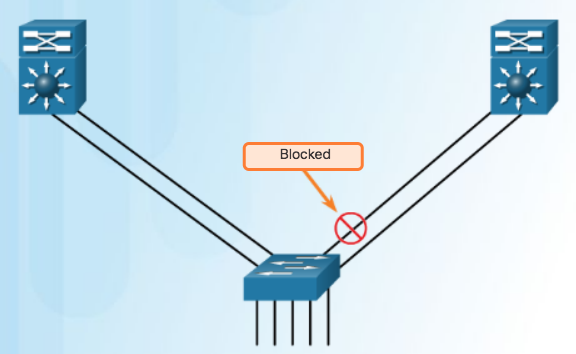 Redundant Links with STP (by default blocked)
[Speaker Notes: 4.1 – Link Aggregation Concepts
4.1.1 – Link Aggregation
4.1.1.1 – Introduction to Link Aggregation]
Expanding the NetworkIncreasing Bandwidth
In a hierarchical network design, some links between access and distribution layer switches may need to process a greater amount of traffic than other links do.
As multiple links converge into a single link, it is possible for this link to become a bottleneck.
EtherChannel is a form of link aggregation that will allow the network administrator to increase the amount of bandwidth between devices by creating one logical link out of several physical links. 
EtherChannel uses existing switch ports.
The EtherChannel configuration takes advantage of load balancing between links that are part of the same EtherChannel.
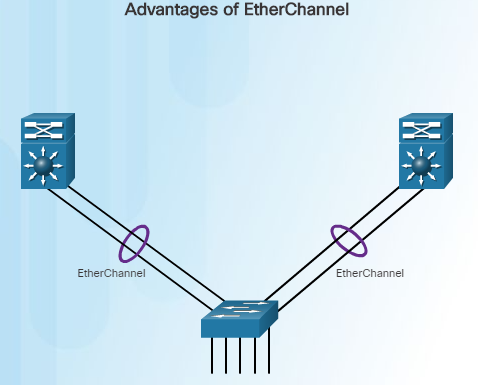 [Speaker Notes: 1.1 – Campus Wired LAN Designs
1.1.2 – Expanding the Network
1.1.2.4 – Increasing Bandwidth]
EtherChannel OperationImplementation Restrictions
EtherChannel groups multiple physical ports into one or more logical EtherChannel links.
EtherChannel Restrictions
Interface types cannot be mixed. (Fast Ethernet + Gigabit Ethernet cannot be grouped.)
Provides full-duplex bandwidth up to 800 Mbps (Fast EtherChannel) or 8 Gbps (Gigabit EtherChannel)
Cisco IOS Switch can support 6 EtherChannels.
Created between two switches or a server and switch.
If one side is configured as trunk, the other side must be a trunk within same native VLAN.
Each EtherChannel has a logical port channel interface and changes to a channel affects its physical interfaces.
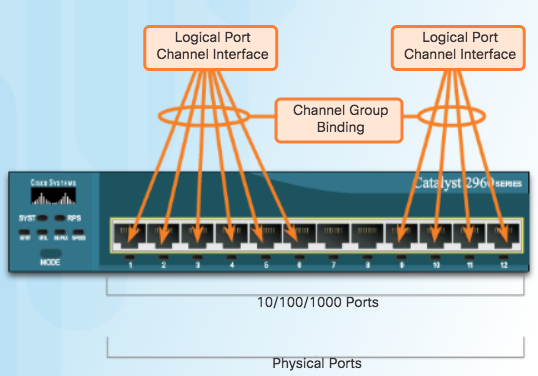 [Speaker Notes: 4.1 – Link Aggregation Concepts
4.1.2 – EtherChannel Operation
4.1.2.1 – Implementation Restrictions]
Concept of First Hop Redundancy ProtocolsDefault Gateway Limitations
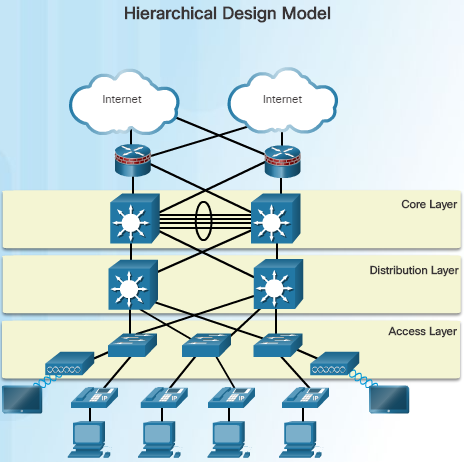 [Speaker Notes: 6.3 – Inter-VLAN Routing Using Routers
6.3.1 – Inter-VLAN Routing Operation
6.3.1.3 - Router-on-a-Stick Inter-VLAN Routing]
First Hop Redundancy Protocols
[Speaker Notes: 9 – NAT for IPv4
9.2 – Configure NAT]
Concept of First Hop Redundancy ProtocolsDefault Gateway Limitations
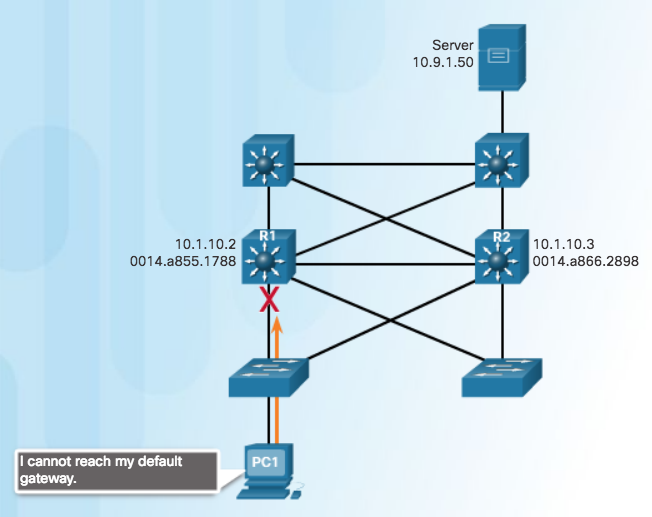 A mechanism is needed to provide alternate default gateways in switched networks where two or more routers are connected to the same VLANs.
Note: In the graphic, a multilayer switch is acting as the default gateway and used for routing. 
In a switched network, each client receives only one default gateway. 
There is no way to use a secondary gateway, even if a second path exists to carry packets off the local segment.
In the figure, R1 is responsible for routing packets from PC1. If R1 becomes unavailable, R2 can route packets that would have gone through R1.
End devices are typically configured with a single IP address for a default gateway. 
If that default gateway IP address cannot be reached, the local device is unable to send packets off the local network.
[Speaker Notes: 4.3 – First Hop Redundancy Protocols
4.3.1 – Concept of First Hop Redundancy Protocols
4.3.1.1 – Default Gateway Limitations]
Concept of First Hop Redundancy ProtocolsRouter Redundancy
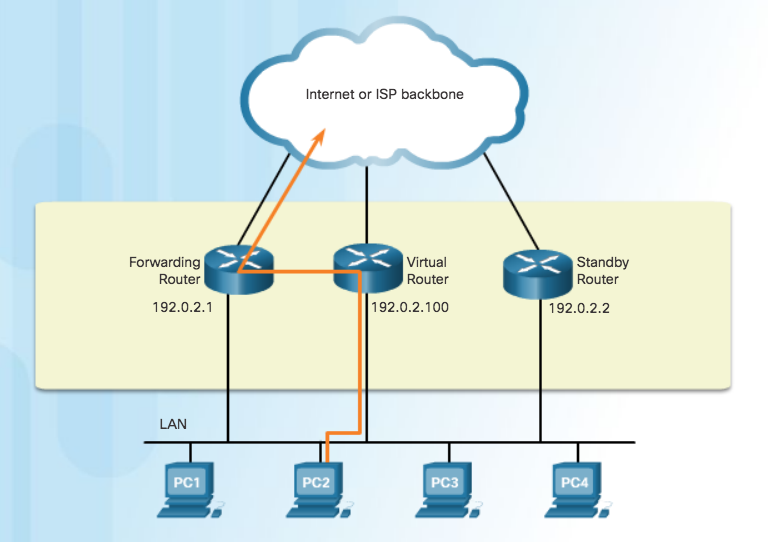 To prevent a single point of failure at the default gateway, implement a virtual router.
Present the illusion of a single router to the hosts on the LAN.
By sharing an IP address and a MAC address, two or more routers can act as a single virtual router.
IPv4 address of the virtual router is configured as the default gateway for the workstations on a specific IPv4 segment.
ARP resolution returns the MAC address of the virtual router. 
Physical router that forwards traffic is transparent to the host devices.
A redundancy protocol provides the mechanism for determining which router should take the active role in forwarding traffic. 
Ability of a network to dynamically recover from the failure of a device acting as a default gateway is known as first-hop redundancy.
[Speaker Notes: 4.3 – First Hop Redundancy Protocols
4.3.1 – Concept of First Hop Redundancy Protocols
4.3.1.2 – Router Redundancy]
Concept of First Hop Redundancy ProtocolsFirst Hop Redundancy Protocols (Cont.)
Virtual Router Redundancy Protocol version 2 - A nonproprietary protocol that dynamically assigns responsibility for one or more virtual routers to the VRRP routers on an IPv4 LAN. 
One router is elected as the virtual router master, with the other routers acting as backups, in case the virtual router master fails.
VRRPv3 - Capability to support IPv4 and IPv6. 
Gateway Load Balancing Protocol (GLBP) - Cisco-proprietary FHRP that protects data traffic from a failed router or circuit allowing load balancing between a group of redundant routers.
GLBP for IPv6 - Cisco-proprietary FHRP providing the same functionality of GLBP.
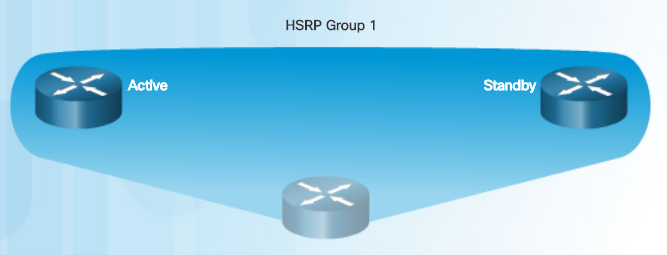 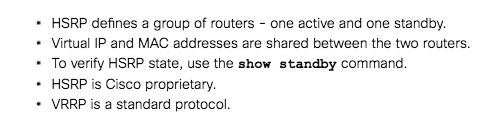 [Speaker Notes: 4.3 – First Hop Redundancy Protocols
4.3.1 – Concept of First Hop Redundancy Protocols
4.3.1.5 – First Hop Redundancy Protocols]
Dynamic routing protocol
[Speaker Notes: 9 – NAT for IPv4
9.2 – Configure NAT]
Expanding the NetworkFine-tuning Routing Protocols
Advanced routing protocols, such as OSPF and EIGRP are used in large networks.
Link-state routing protocols such as OSPF works well for larger hierarchical networks where fast convergence is important.
Single Area OSPF has one area – Area 0.
Cisco’s proprietary distance vector routing protocol, called EIGRP, is another popular routing protocol. It is designed for larger networks using primarily Cisco routers.
Although the configuring EIGRP is simple, the underlying features and options of EIGRP are extensive and robust.
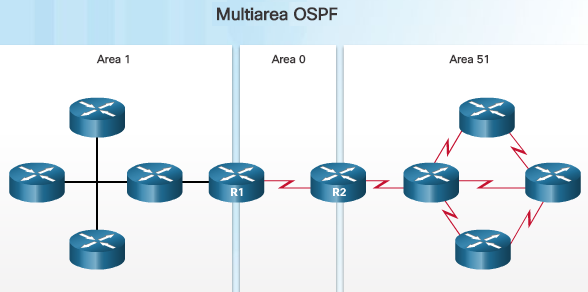 OSPF supports a two-layer hierarchical design, referred to as multiarea OSPF. 
Multiarea OSPF requires an Area 0 (backbone area)
Non-backbone areas must be directly connected to Area 0.
[Speaker Notes: 1.1 – Campus Wired LAN Designs
1.1.2 – Expanding the Network
1.1.2.6 – Fine-tuning Routing Protocols]
Cisco Validated DesignsHierarchical Design Model
The campus wired LAN uses a hierarchical design model to break the design up into modular layers. 
Breaking the design up into layers allows each layer to implement specific functions, which simplifies the network design for easier deployment and management.
A hierarchical LAN design includes three layers as shown in the figure:
Access layer
Distribution layer
Core layer
Some smaller enterprise networks implement a two-tier hierarchical design and collapse the core and distribution layers into one layer.
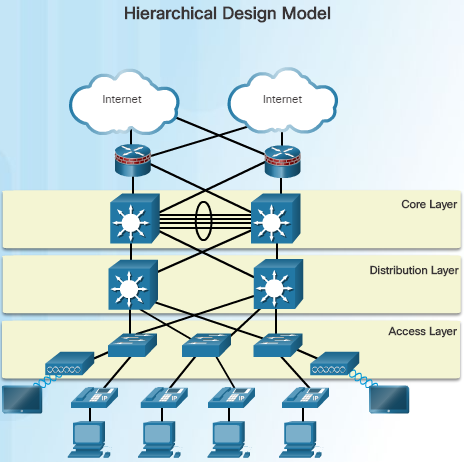 [Speaker Notes: 1.1 – Campus Wired LAN Designs
1.1.1 – Cisco Validated Designs
1.1.1.2 – Hierarchical Design Model]
Configure NAT
[Speaker Notes: 9 – NAT for IPv4
9.2 – Configure NAT]
NAT CharacteristicsIPv4 Private Address Space (Cont.)
Private IP addresses cannot be routed over the Internet.
NAT is used to translate private IP addresses to public addresses that can be routed over the Internet.
One public IPv4 address can be used for thousands of devices that have private IP addresses.
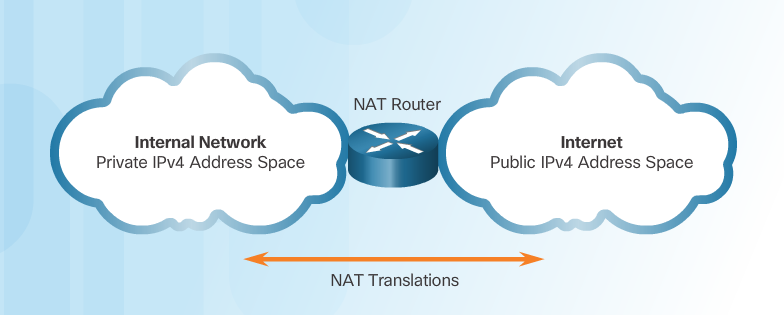 [Speaker Notes: 9.1 – NAT Operation
9.1.1 – NAT Characteristics
9.1.1.1 – IPv4 Private Address Space]
NAT CharacteristicsWhat is NAT?
Important Concept—NAT is enabled on one device (normally the border or edge router)
Private IP addresses cannot be routed over the Internet.
NAT is used to translate private IP addresses used inside a company to public addresses that can be routed over the Internet.
NAT hides internal IPv4 addresses from outside networks.
Companies use the same private IPv4 addresses so outside devices cannot tell one company’s 10.x.x.x network from another company’s 10.x.x.x network.
A NAT-enabled router can be configured with a public IPv4 address.
A NAT-enabled router can be configured with multiple public IPv4 addresses to be used in a pool or NAT pool for internal devices configured with private addresses.
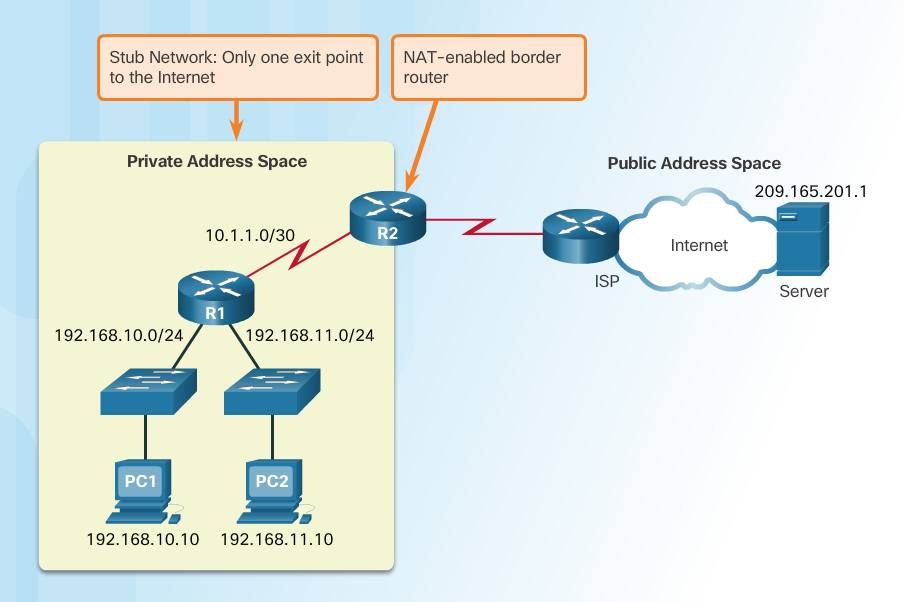 [Speaker Notes: 9.1 – NAT Operation
9.1.1 – NAT Characteristics
9.1.1.2 – What is NAT?]
Configure PATAnalyzing PAT
PC1 and PC2 open a web browser for a connection to a web server.
R2 receives the packets on the inside interface and checks if translation should be performed (via an ACL). R2 assigns the IP address of the outside interface, adds a port number, and creates a NAT table entry for both packets.
R2 replaces the inside local source address on each packet with the translated inside global address.
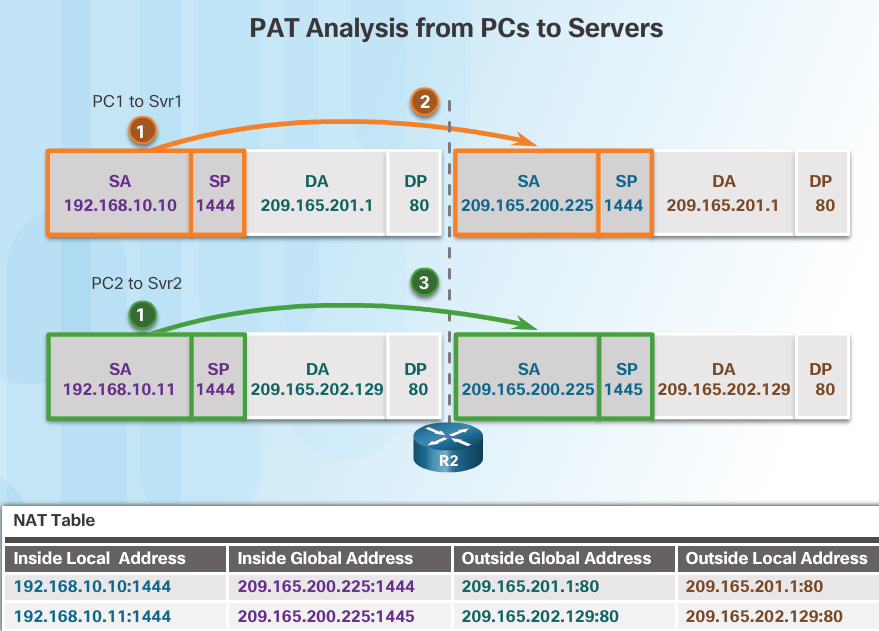 [Speaker Notes: 9.2 – Configure NAT
9.2.3 – Configure PAT
9.2.3.3 – Analyzing PAT]
Summary
[Speaker Notes: 1 – LAN Design
1.3 – Summary]
Switch HardwarePacket Tracer – Comparing 2960 and 3560 Switches
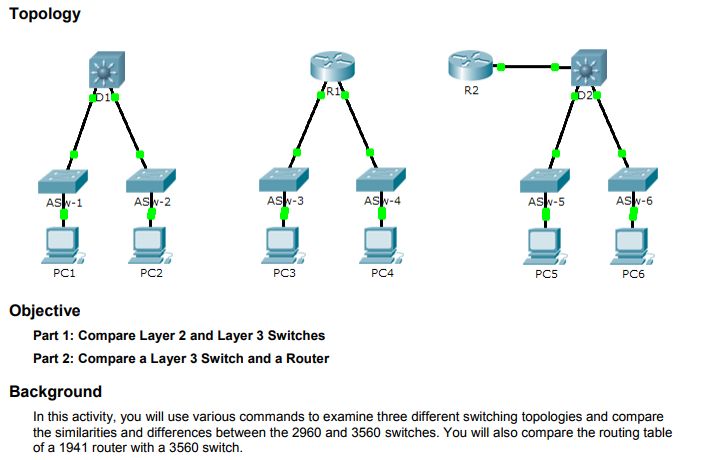 [Speaker Notes: 1.2 – Selecting Network Devices
1.2.1 – Switch Hardware
1.2.1.7 – Packet Tracer – Comparing 2960 and 3560 Switches]
Router HardwareRouter Requirements
Routing is required within the distribution layer of an enterprise network.  Without routing, packets could not leave the local network.
Routers are critical networking devices because they are responsible for:
Connecting businesses and homes to the Internet
Interconnecting multiple sites within an enterprise network
Connecting ISPs on the Internet
Translating between different media types and protocols
Finding alternate paths if a link or path goes down
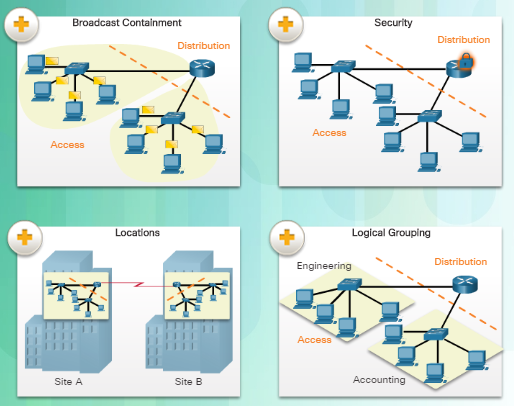 [Speaker Notes: 1.2 – Selecting Network Devices
1.2.2 – Router Hardware
1.2.2.1 – Router Requirements]